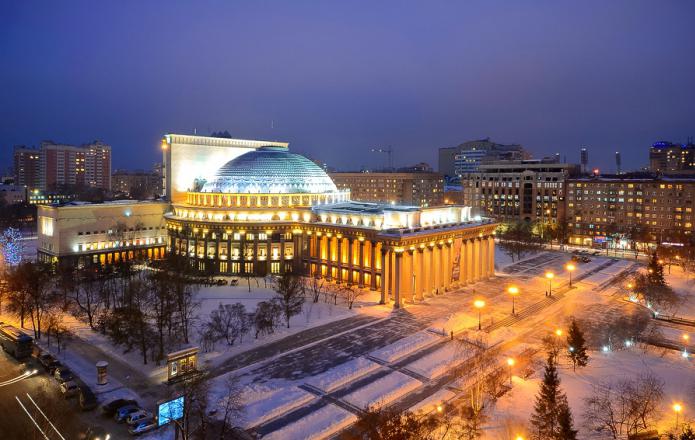 Новосибирский Государственный Академический
 театр оперы и балета
Альбом 1
Митинг по случаю закладки Дома Науки и Культуры
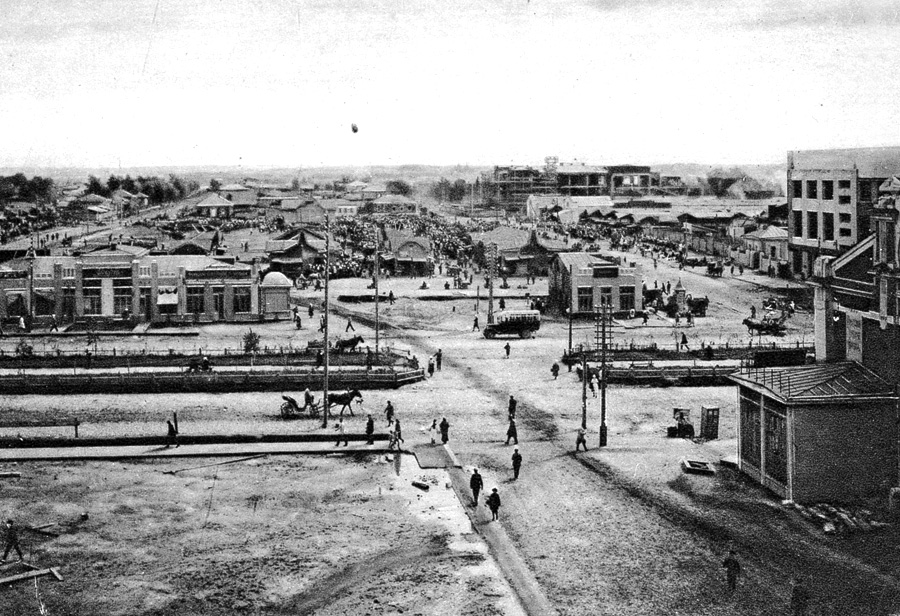 28 августа 1930 г. был отведён участок для строительства театра на  центральной площади города с условием обратить главный фасад театра на Красный проспект.
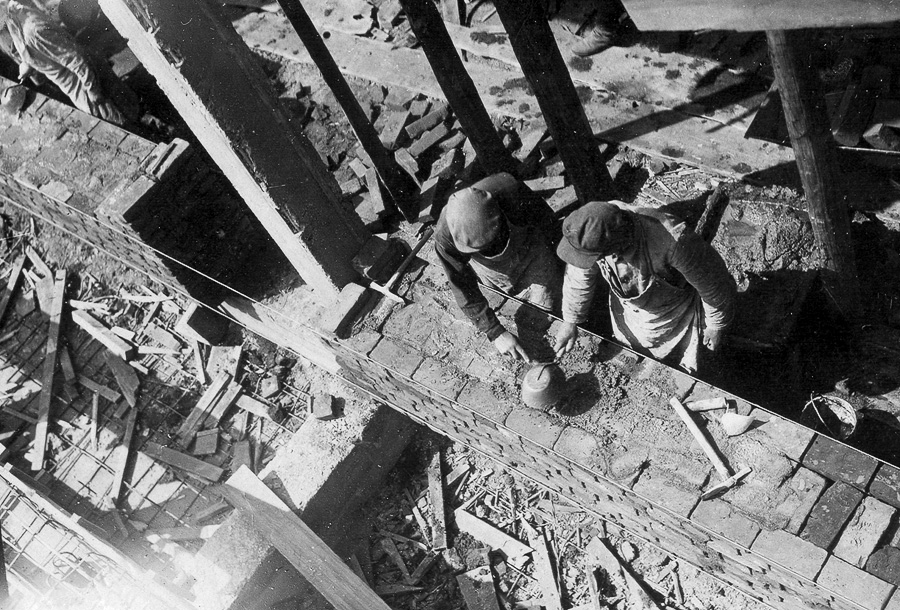 Кладка стен вестибюля
Копка фундамента под портал
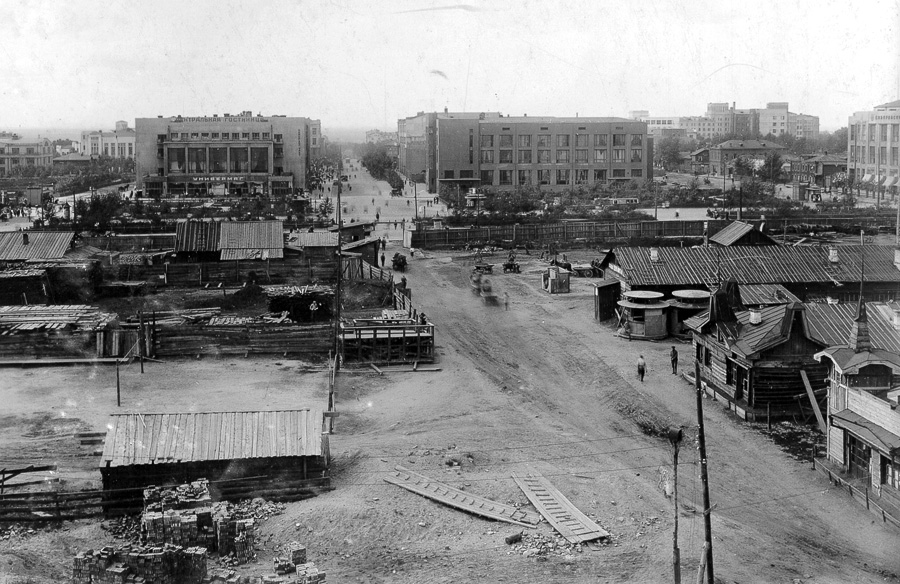 Вид в сторону площади
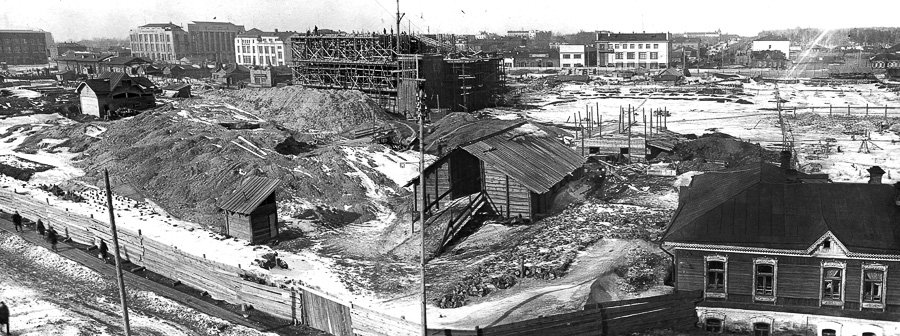 Стройплощадка размером в 10 га была затесненной. Она начиналась на красной линии Красного проспекта (восточная сторона) от улицы Семипалатинской до ул. Бийской, была обнесена забором.
Вид с вестибюля
13 июня 1932 года. Бетонировка 1 этажа кулуаров, навес полукольцо.
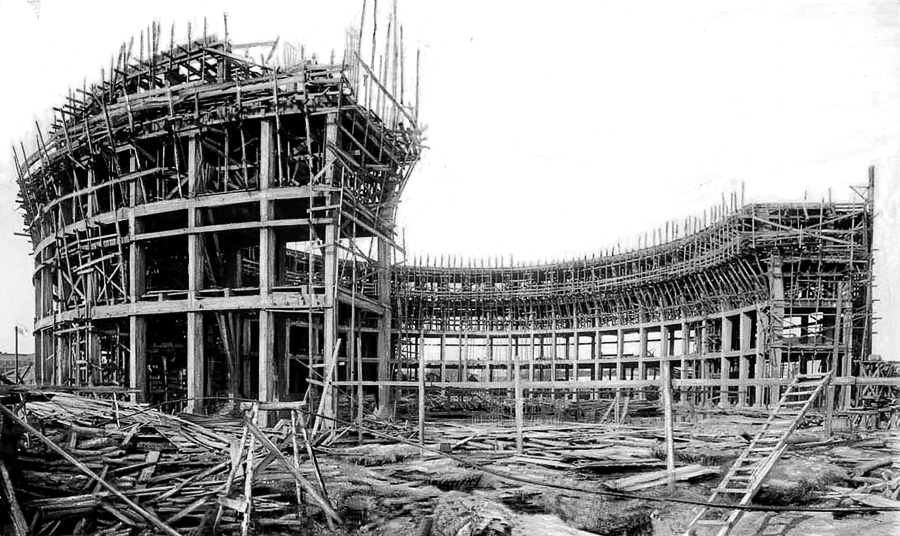 1 сентября 1932. Вид с южной стороны
4 августа 1933 года.Первую ферму собирали 35 дней, последующие — уже 10 дней. Последнюю ферму при хорошем качестве работ сделали за сутки
Вид со здания Горсовета (Мэрия)
9 октября 1933 года. Коркретирование куполаВ конце сентября началось бетонирование, которое велось новым для города методом – "торкретированием": бетон подавался на оболочку компрессором и распылялся из специального пистолета.
Внутри сценической коробки.Глубина сцены 30 м, высота до колосников - 28 м, площадь планшета сцены 1065 кв.м.
План размещения в здании эвакуированных экспонатов.Строительство было почти доведено до конца, но помешала этому война. С первых же дней Великой Отечественной войны Новосибирский оперный театр принял в свои стены фонды Эрмитажа, Третьяковской галереи, Государственного музея изобразительных искусств им. А.С. Пушкина, ленинградских Этнографического музея и музея Артиллерии, инженерных войск и войск связи, музеев-дворцов Царского Села и Павловска, музеев Севастополя и Калинина. В театре хранилась государственная коллекция скрипок Страдивари, Гварнери, Амати, которую в Москве собирал с 1919 года В.Л.Кубацкий. В то же самое время в здании театра было установлено эвакуированное оборудование и налажено производство гранат и миномётов для фронта.
Художник за разработкой картины для росписи зрительного зала
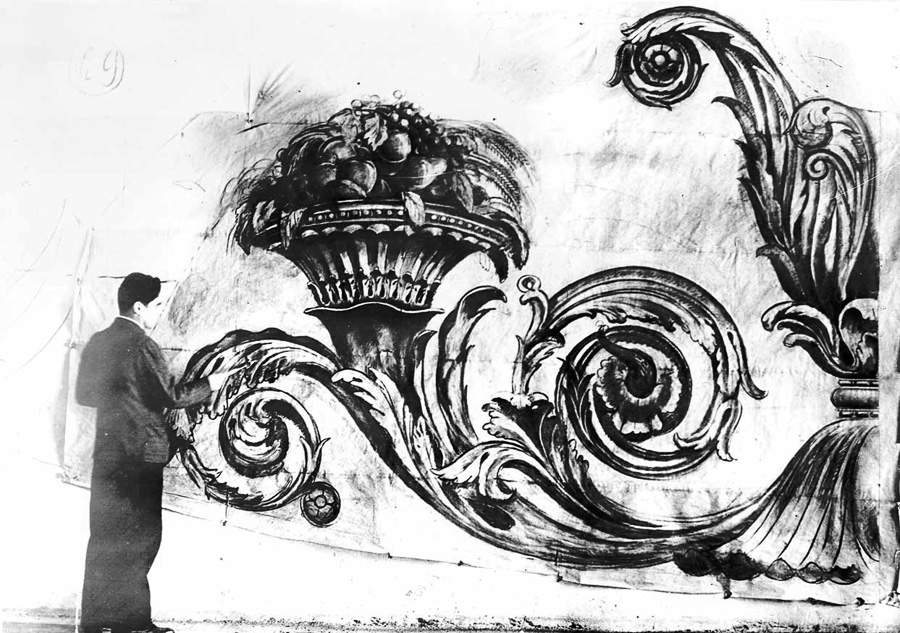 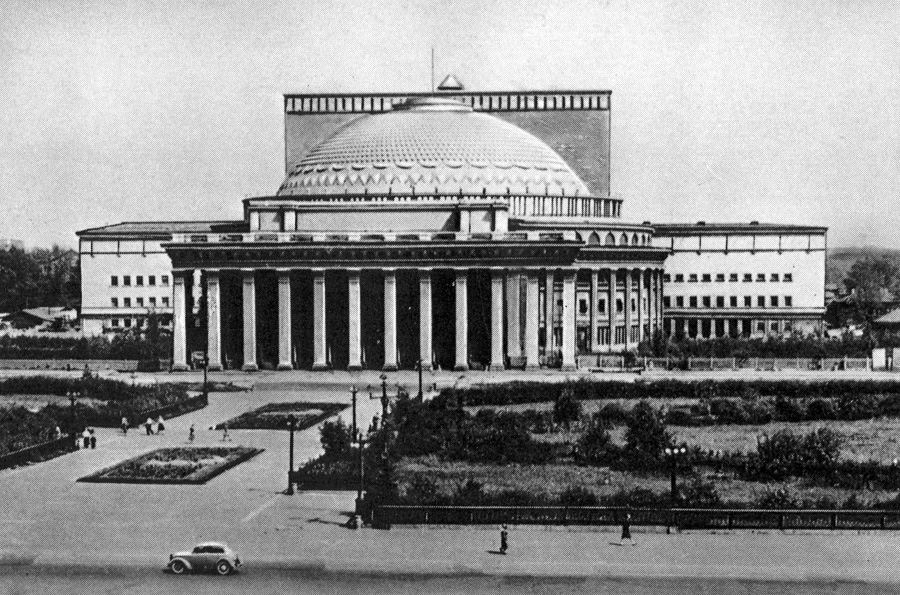 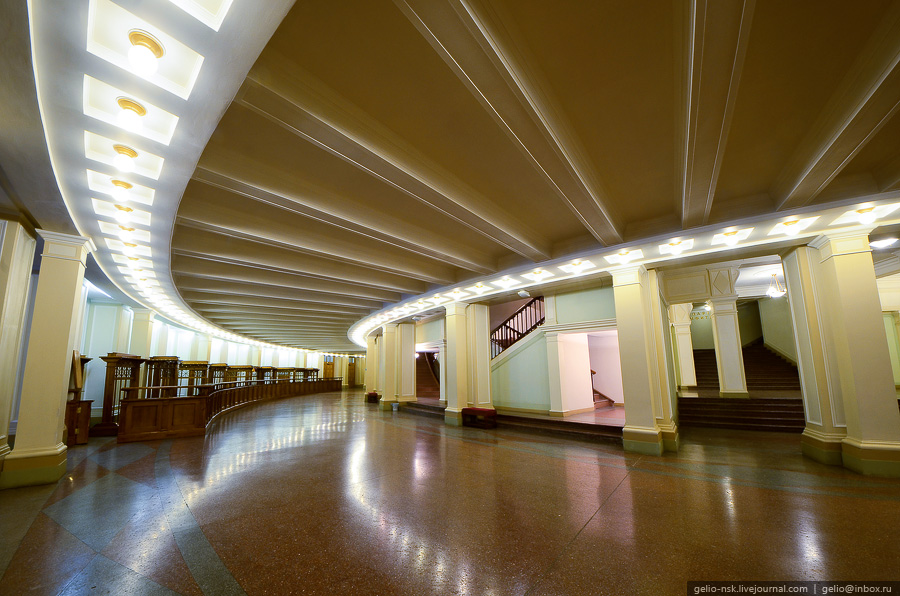 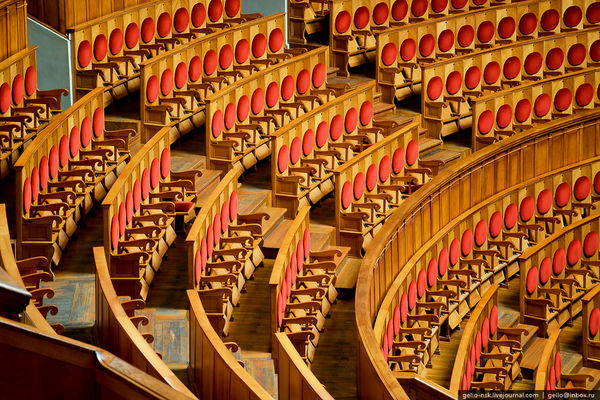 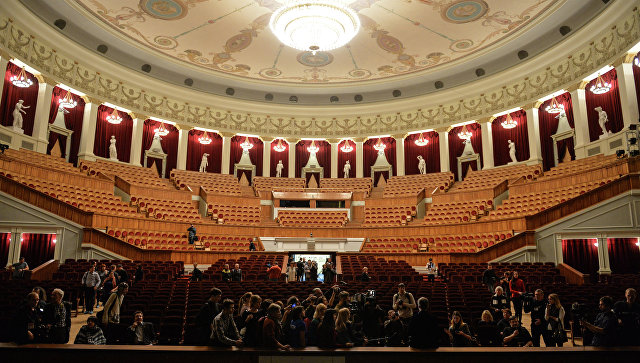 Зрительный зал после реставрации.